Aquatic food supply
Something smells fishy
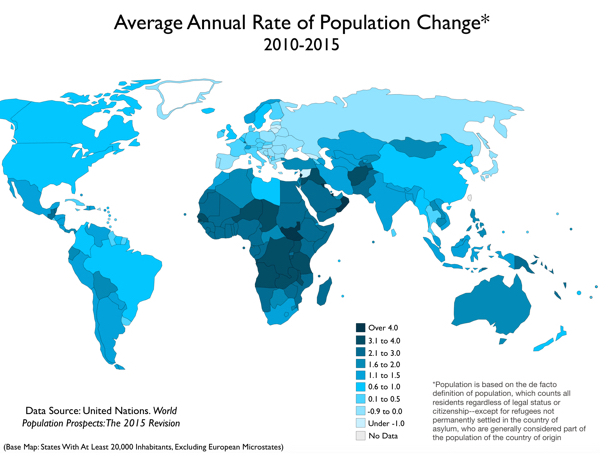 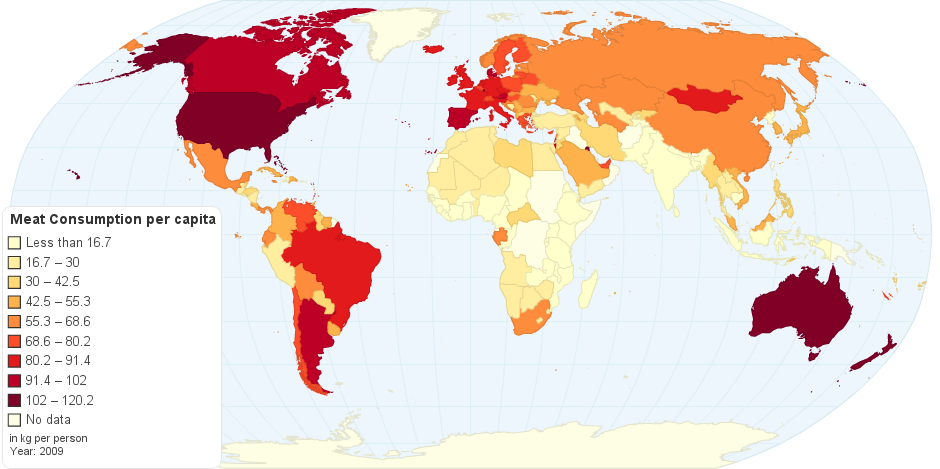 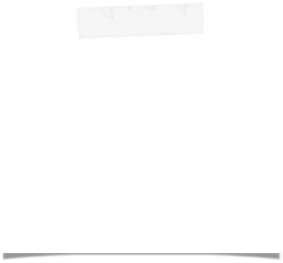 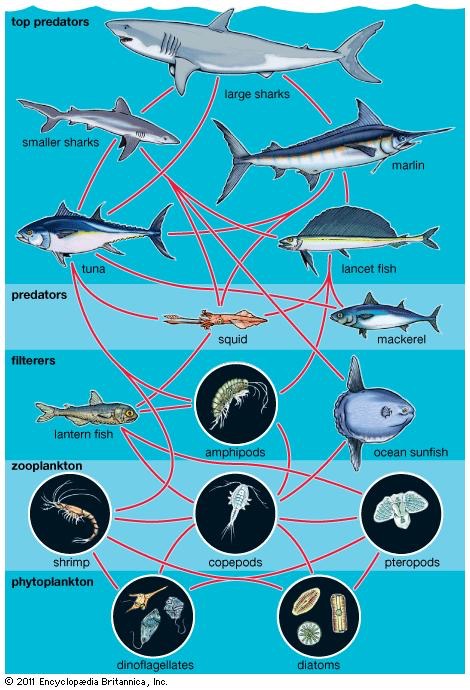 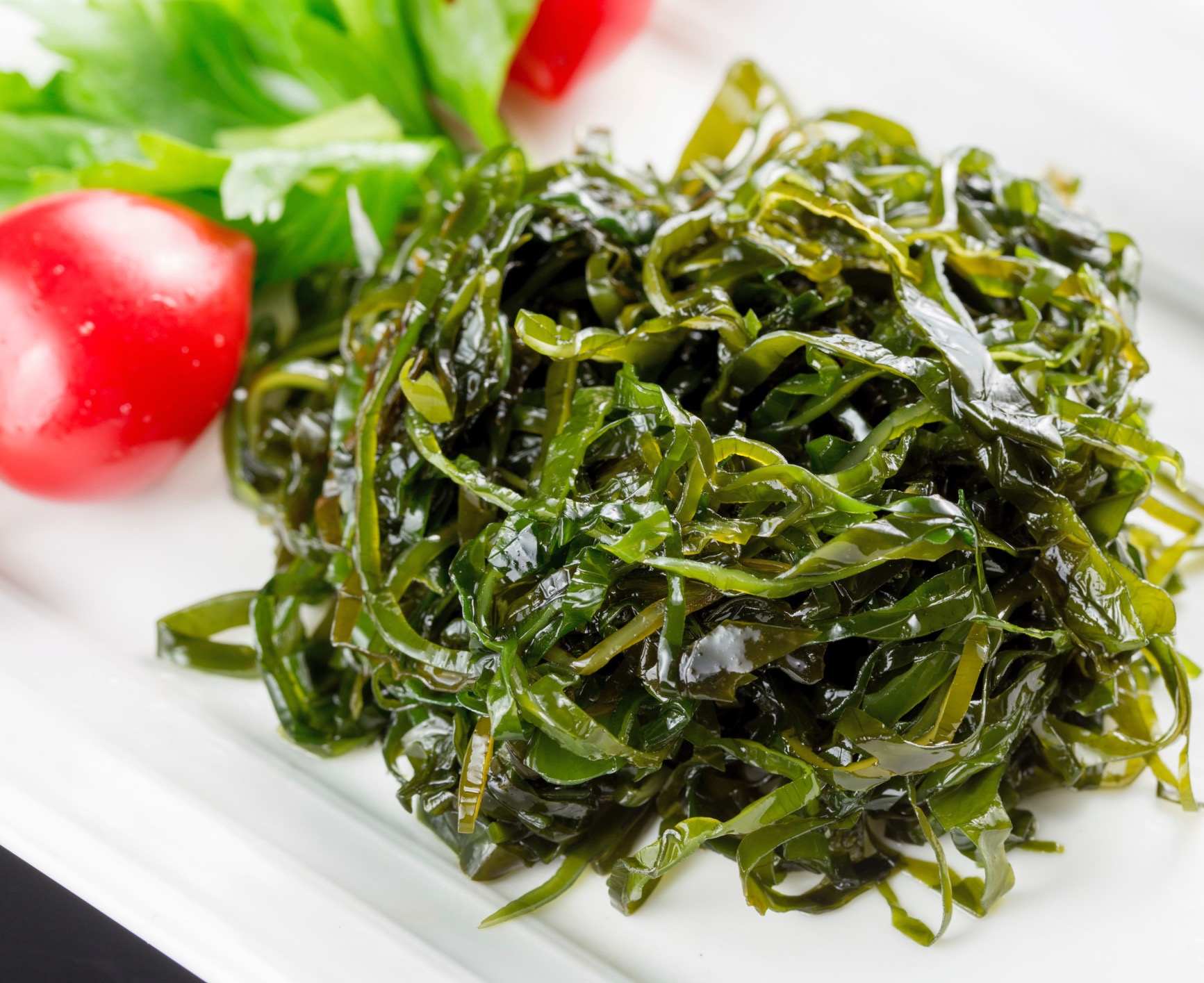 Aquatic 
food web
Circle the food sources we eat.
What trophic do they come from?
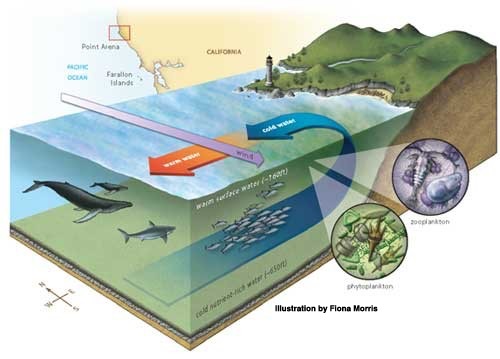 Upwelling and productivity
Chlorophyll concentrations
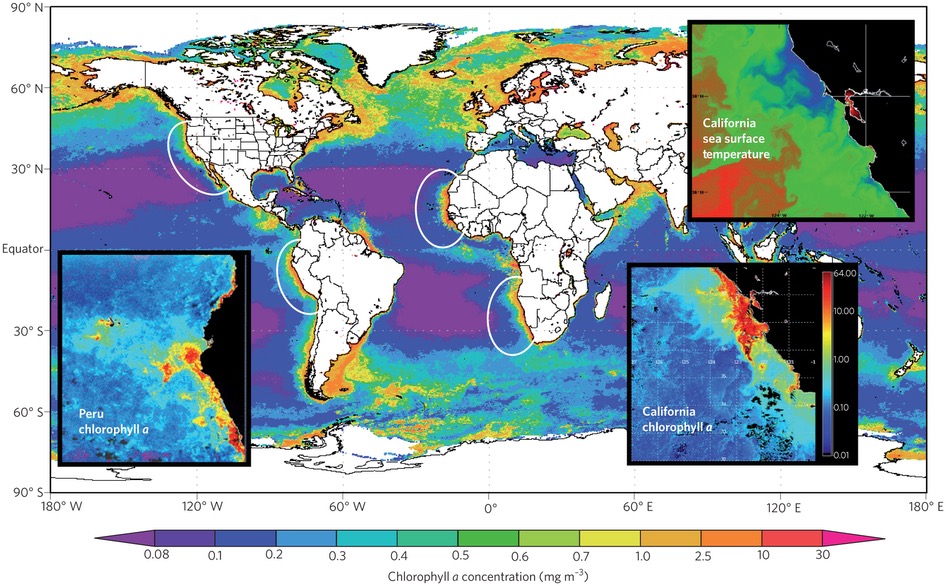 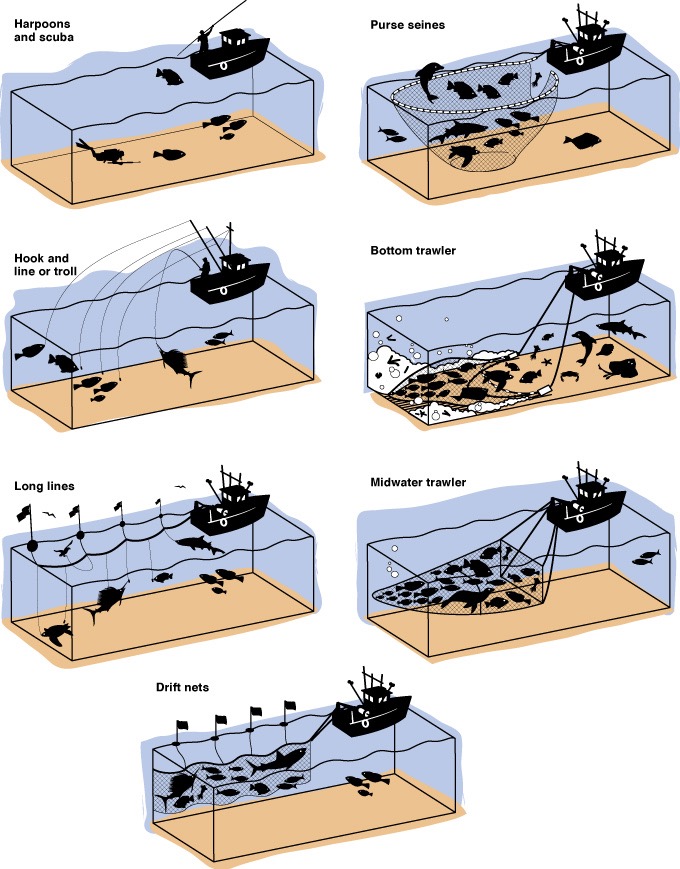 Fishing 
methods
Unsustainable fishing practices
Poor fisheries management
Inadequate fisheries regulations
Lack of implementation/enforcement
Failure to follow scientific advice
Too few no-go areas for fishing
 Pirate fishers that don’t respect fishing laws or agreements
 Massive by-catch of juvenile fish and other marine species
 Subsidies that keep too many boats on the water
 Unfair Fisheries Partnership Agreements that allow foreign fleets to overfish in the waters of developing countries
 Destructive fishing practices
Bottom trawling 
dynamite fishing
Ghost fishing
Blue fin Tuna: Casestudy
This fish is one of the largest and fastest on Earth. It is known for its delicious meat, which is often enjoyed raw, as sushi. 
Today’s spawning population of bluefin tuna is estimated at 21 to 29 percent of its population in 1970. 
In 2013, Kiyoshi Kimura, the owner of a Japanese sushi restaurant chain, paid $1.76 million for the first bluefin at Tsukiji, which weighed 489 pounds.
Commercial fishers have caught bluefin tuna using purse seining and longlining. Purse seine fishing uses a net to herd fish together and then envelop them by pulling the net’s drawstring. Longlining is a type of fishing in which a very long line—up to 100 kilometers (62 miles). 
Purse seining, longlining, and many other types of fishing can also result in a lot of by-catch, the capture of unintended species. Longlines intended to catch bluefin tuna, for instance, can ensnare birds, sea turtles, and other fish such as swordfish.
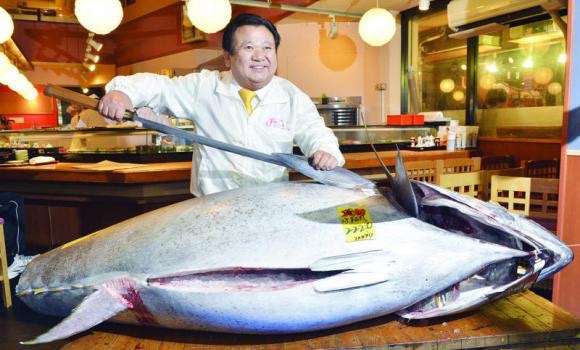 Japanese “Research” whaling
Japan's first whaling voyage to the Antarctic took place in the mid-1930s 
Really huge hunts after World War Two. Japan lay in ruins, its population starving. 
From the late 1940s to the mid-1960s whale meat was the single biggest source of meat in Japan. At its peak in 1964 Japan killed more than 24,000 whales in one year.
The International Whaling Commission (IWC) moratorium on commercial whaling went into effect in 1986. - Japan continued to hunt whales using the scientific research provision in the agreement,
But the International Court of Justice (ICJ), In 2014, ruled that there was no scientific case for Japan's programme and ordered Tokyo to stop.
For a year Japan stopped. But last year it sent its fleet to sea again insisting that its new, smaller, Antarctic whaling programme satisfies the ICJ's requirements.
Indigenous Inuit Whale Hunts
For the Inuit people living in the polar regions of North America, whaling is a way of life, a central part of their culture that provides a vital source of protein in their diet.
The remoteness of the Inuit - hold on to their traditional ways but offers few other options.
The hunt in is usually carried out in small wooden boats covered in seal-skin
Ceremonies and festivals take place while the whale is landed.
Everything is used except for the guts. Bones are left in the sun to bleach and are used in ceremonies or as tourist attractions.
The Inuit of Nunavut have only killed five bowhead whales since 1991, under a strict quota from the Canadian Government which  left the IWC in 1982, partly as a result of pressure from the Inuit.
Canada believes such a limited harvest is sustainable - there are an estimated 600 bowhead whales in Canadian waters.
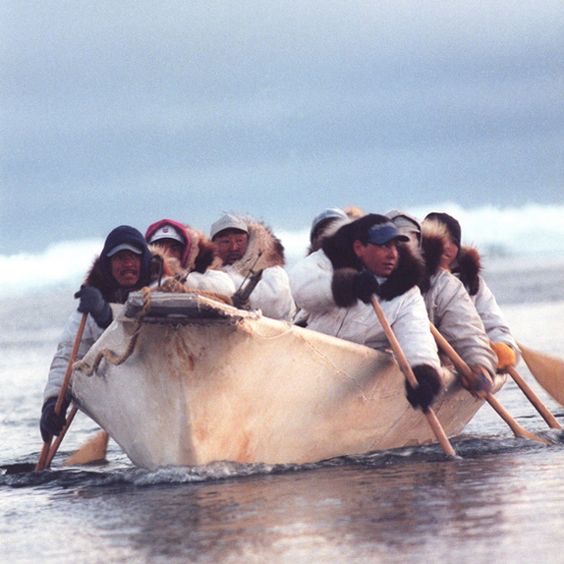 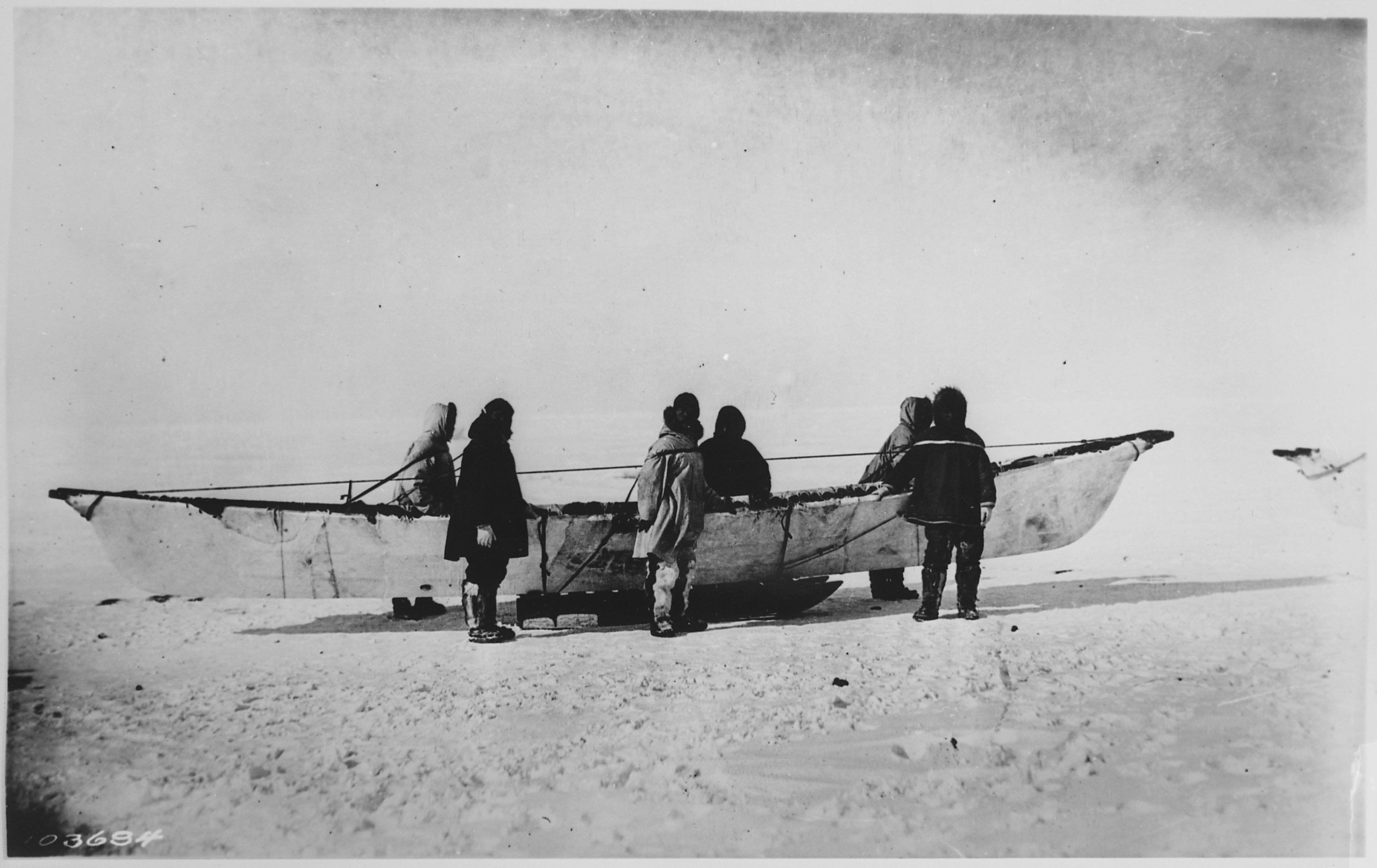 Solutions
Indigenous fishing systems: line casting, spear fishing, cast nets
Catch sharing
Better regulations and management
Bans or tariffs on unsustainable fishing practices and it’s products
Moratoriums, Quotas and Closed season practices
Removal of subsidies 
Marine reserve development
Consumer Awareness
Aquaculture / Fish farming
Also known as fish or shellfish farming; refers to the breeding, rearing, and harvesting of plants and animals in all types of water environments including ponds, rivers, lakes, and the ocean.
Aquaculture, probably the fastest growing food-producing sector, now accounts for nearly 50 percent of the world's food fish.
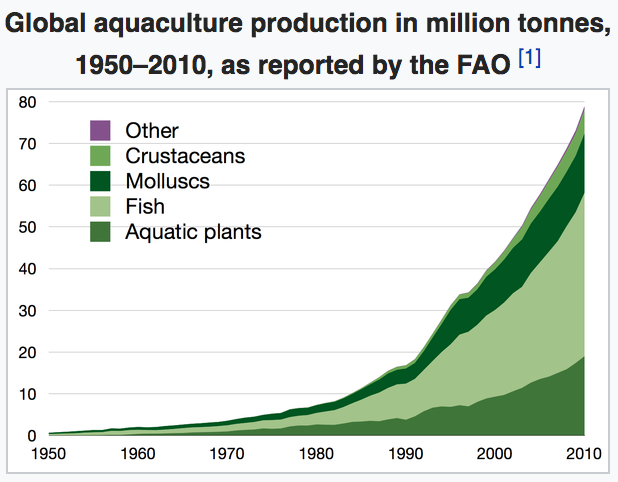 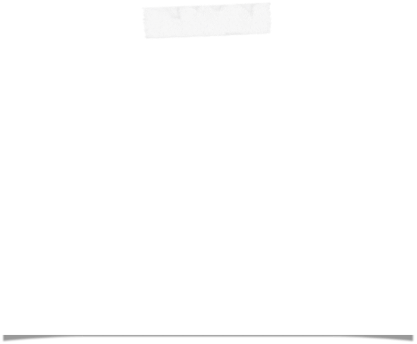 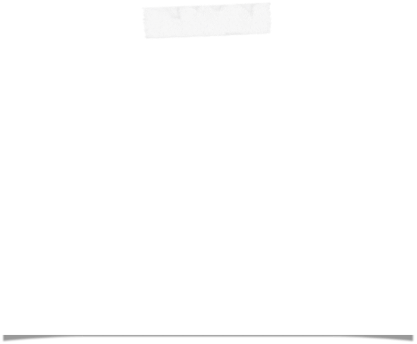 Earthen Ponds
Recirculating system
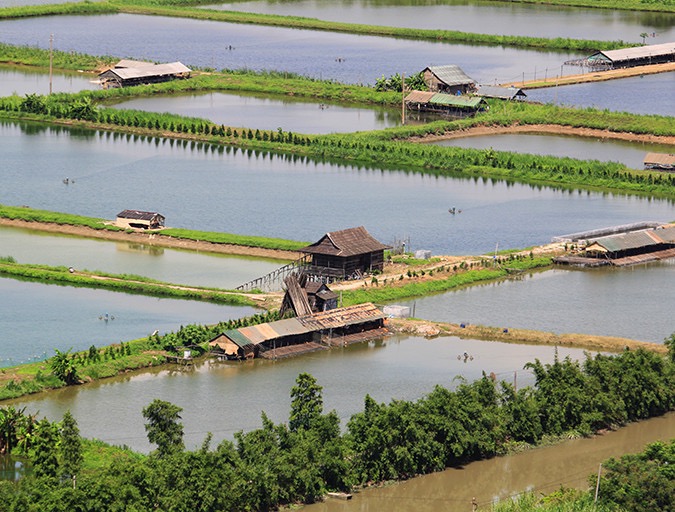 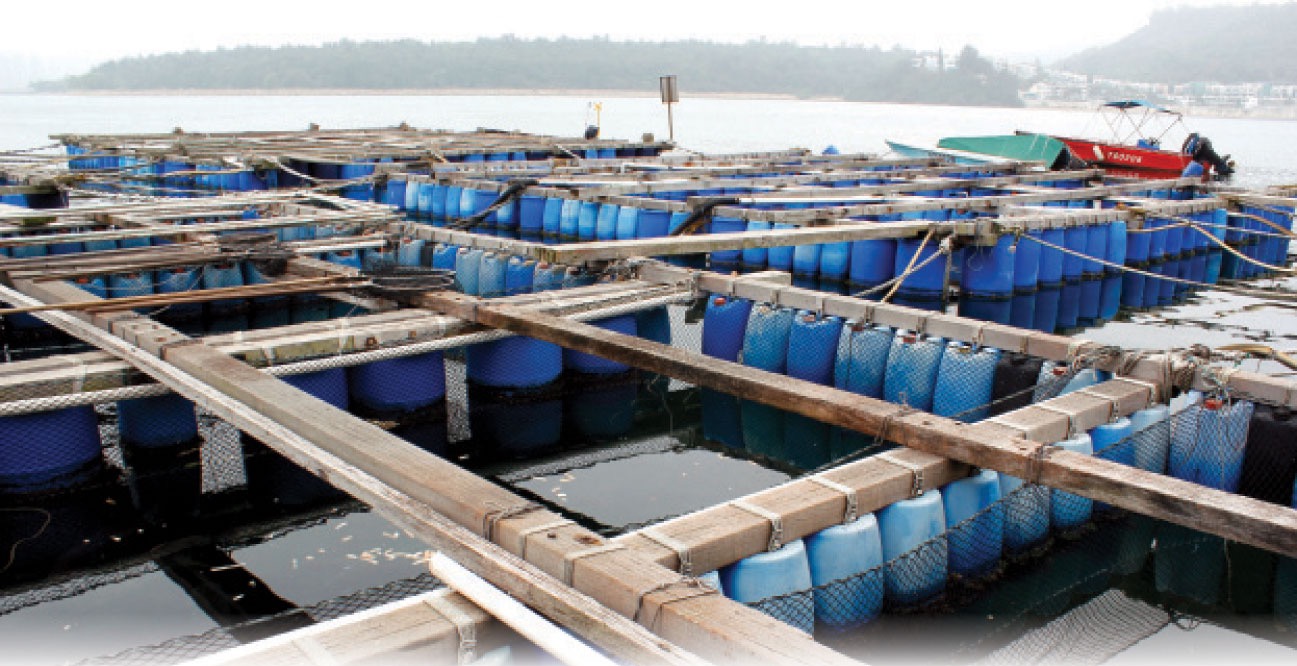 Raceways
Net Pens
Problems of aquaculture
Effluent from the fish stocks, nutrients and uneaten food will decrease water quality
Steroids and hormones used on the fish stocks can affect the wild fish nearby.
Invasive species may get loose and out compete the local wild fish stocks
Food requirements are often from fish meal and require fishing from local wild fish stocks. Depletes local fish stocks, affecting local fishing industry
Water requirements: Intensive fishing requires considerable water inputs
Energy requirements: Energy used to supply food, maintain pH and temperature, lighting and water velocity.